Εισαγωγή στην Πληροφορική 
και στην διαχείριση 
μεγάλου όγκου δεδομένων

Γρηγόριος Αμούτζιας
Επικ. Καθηγητής Βιοπληροφορικής στη Γενωμική
Τμήμα Βιοχημείας & Βιοτεχνολογίας,
Πανεπιστήμιο Θεσσαλίας
Εισαγωγή στο Linux/Unix
Χειρισμός κειμένου
tr: αντικατάσταση χαρακτήρων
Με την εντολή tr (που σημαίνει translate ή transliterate) μπορούμε να αντικαταστήσουμε ένα σετ χαρακτήρων με ένα άλλο σετ αντίστοιχων χαρακτήρων.
Επίσης με αυτή την εντολή μπορούμε να διαγράψουμε μία ακολουθία χαρακτήρων (string), χρησιμοποιώντας την παράμετρο –d.

Π.χ. Με την παρακάτω εντολή παίρνουμε τα δεδομένα από το αρχείο file1 και αντικαθιστούμε το γράμμα a με το γράμμα Α, το b με το B και σώζουμε το αποτέλεσμα στο αρχείο file2. 

tr “ab”  “AB”  <file1> file2

Για να αντικαταστήσουμε όλα τα μικρά με τα αντίστοιχα κεφαλαία τους γράμματα εκτελούμε:

tr “a-z”  “A-Z”  <file1> file2

Για να διαγράψουμε τους χαρακτήρες m,o,u,s,e από το αρχείο file1 εκτελούμε:

tr –d “mouse“ <file1

Η παραπάνω εντολή θα διαγράψει οποιονδήποτε από τους 5 χαρακτήρες βρει και όχι μόνο την λέξη mouse
tr: αντικατάσταση χαρακτήρων
Για την αντικατάσταση/διαγραφή κάποιων ειδικών χαρακτήρων χρειάζεται να προσθέσουμε το backslash \ πριν από τον χαρακτήρα.
Π.χ. Για να διαγράψουμε τους χαρακτήρες !,@,# από το αρχείο file1 εκτελούμε:
tr –d “\!\@\#” <file1

Κάποιοι άλλοι ειδικοί χαρακτήρες όπως το newline, carriage return, tab συμβολίζονται με \n, \r, \t αντίστοιχα.
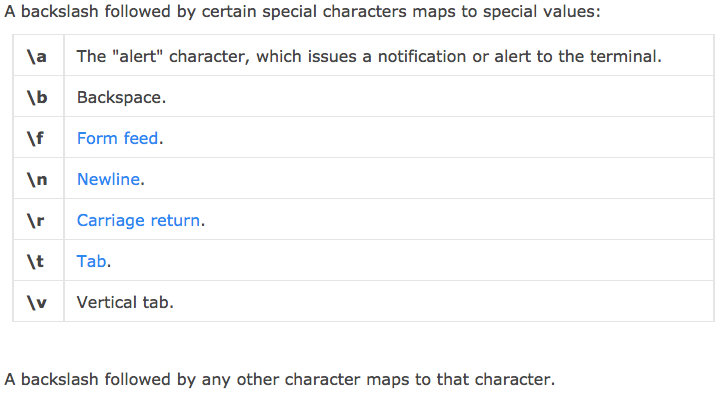 Κωδικοποίηση ASCII
Στους υπολογιστές, όλα αποθηκεύονται ως νούμερα.
Σε ένα σύστημα που το κάθε byte χρησιμοποιεί 8-bits, μπορούμε να έχουμε 256 διαφορετικά bytes, που το καθένα να κωδικοποιεί ένα διαφορετικό control-character/σύμβολο/αριθμό/γράμμα.

Το ASCII είναι ένα τέτοιο σύστημα κωδικοποίησης χαρακτήρων.
Στο σύστημα αυτό, τα δεκαδικά νούμερα από το 0-31 χρησιμοποιούνται για control characters. Τα δεκαδικά νούμερα 32 – 127 χρησιμοποιούνται για ειδικούς χαρακτήρες, νούμερα, λατινικά γράμματα . Το σύνολο αυτών των χαρακτήρων μπορεί να κωδικοποιηθεί σε 7-bits.
Οι υπολογιστές παλιά χρησιμοποιούσαν bytes των 8-bits. Άρα, 1 byte είναι αρκετό για να κωδικοποιήσει όλους τους ASCII χαρακτήρες. Επιπλέον, περισσεύαν και αρκετά bytes. Όχι όμως αρκετά για να κωδικοποιηθούν όλα τα σύμβολα/γράμματα όλων των γλωσσών που υπάρχουν.
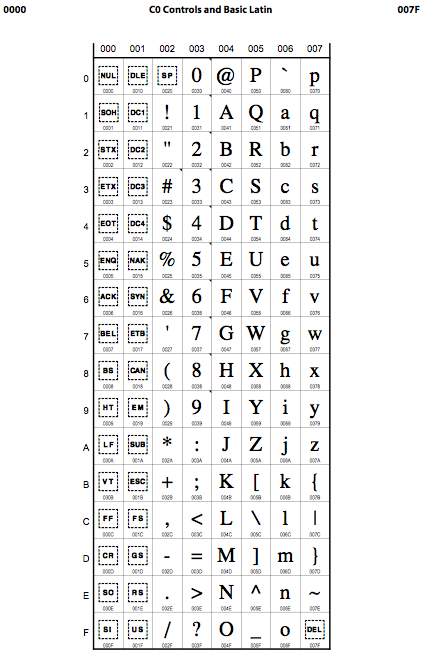 Unicode standard 7.0
Κωδοποίηση ειδικών χαρακτήρων, γραμμάτων, 
αριθμών, συμβόλων (π.χ. Μαθηματικών).

Το Unicode 7 κωδικοποιεί συνολικά 112956 διαφορετικούς χαρακτήρες.

http://www.unicode.org/charts/


http://www.unicode.org/charts/PDF/U0000.pdf


Η αρίθμηση εμφανίζεται στο 16δικό σύστημα.

0000 - 001F: C0 controls.
0020 - 002F: ASCII χαρακτήρες για σύμβολα και τονισμό.
0030 – 0039: ASCII ψηφία.
Κτλ.

Π.χ. Το αγγλικό γράμμα Α συμβολίζεται με:
U+0041
sed: stream editor - Εισαγωγή
Το sed είναι ένα πολύ ισχυρό πρόγραμμα/εργαλείο του Unix & Linux που μας επιτρέπει να χειριστούμε ποικιλοτρόπως το περιεχόμενο αρχείων. Εδώ θα αναφερθούμε σε κάποιες από τις πιο κοινές εφαρμογές του.
Το sed μπορεί να αναγνωρίσει μοτίβα χαρακτήρων (regular expressions) όπως και η εντολή egrep ή να εκτελέσει μια πράξη σε συγκεκριμένες γραμμές ενός αρχείου.
Π.χ.:
Μπορεί να αντικαταστήσει μια λέξη ή ένα μοτίβο με ένα άλλο, οποτεδήποτε το συναντά, ή εντός ενός συγκεκριμένου εύρους γραμμών.
Μπορεί να εκτυπώσει ή να διαγράψει συγκεκριμένες γραμμές ενός αρχείου, αρκεί να ορίσουμε το εύρος τιμών των γραμμών, ή το μοτίβο που πρέπει να συναντάται στις προς εκτύπωση/διαγραφή γραμμές.
Μπορεί να μας πει σε ποιές γραμμές συναντάται ένα συγκεκριμένο μοτίβο χαρακτήρων.

Οι βασικές εντολές εντός sed, όπως substitute, transliterate, print, delete συμβολίζονται με τα γράμματα s, y, p, d.
sed: stream editor – Παράδειγμα 1
Κατά σύμβαση, το sed εκτυπώνει κάθε γραμμή του αρχείου που του ορίζουμε. Με την παράμετρο –n δεν εκτυπώνονται όλες οι γραμμές, αλλά μόνο αυτές που ορίζονται μέσα στα μονά εισαγωγικά.

Θέλουμε να εκτυπώσουμε όλες τις γραμμές του αρχείου file1 στο terminal. Εκτελούμε:
sed  ‘’ file1

Θέλουμε να εκτυπώσουμε τις γραμμές 1-3 του αρχείου file1 στο terminal. Εκτελούμε:
sed ‘1,3 p’ file1
Χρησιμοποιούμε στην εντολή το p για print.
Το sed έχει μια κάπως περίεργη συμπεριφορά. Θα εκτυπώσει όλες τις γραμμές και επίσης θα εκτυπώσει ξανά εκείνες που ορίζονται μέσα στα μονά εισαγωγικά
Για να το αποφύγουμε αυτό και να εκτυπωθούν μόνο οι γραμμές που ορίζονται μέσα στα μονά εισαγωγικά χρησιμοποιούμε την παράμετρο –n:
sed –n ‘1,3 p’ file1
file1
file1
Gene1
Gene1
Gene2
Gene2
Gene3
Gene3
Gene4
Gene5
Gene1
Gene2
Gene3
Gene4
Gene5
Gene1
Gene2
Gene3
Gene4
Gene5
Gene1
Gene2
Gene3
sed ‘1,3 p’ file1
Sed -n ‘1,3 p’ file1
sed: stream editor – Παράδειγμα 1
Θέλουμε να εκτυπώσουμε τις γραμμές 6 έως το τέλος του αρχείου file1 στο terminal. Εκτελούμε:
sed  -n ‘6,$ p’ file1

Το $ σημαίνει έως το τέλος.
sed: stream editor – Παράδειγμα 2
Θέλουμε να πάρουμε τις γραμμές του αρχείου file1 και μετά να διαγράψουμε τις γραμμές 6 έως το τέλος και το υπόλοιπο να εμφανιστεί στο terminal. Εκτελούμε:
sed  ‘6,$ d’ file1

Για διαγραφή δεν χρειάζεται η παράμετρος  -n.
Με την παραπάνω εντολή ΔΕΝ τροποποιείται το file1, αλλά τα περιεχόμενα που φορτώθηκαν στην εντολή.
sed: stream editor – Παράδειγμα 3
Θέλουμε να πάρουμε το περιεχόμενο του file1 και να αντικαταστήσουμε την λέξη word1 με την λέξη word2 σε όλες τις γραμμές και στη συνέχεια το τροποποιημένο περιεχόμενο να εμφανιστεί στο terminal. Εκτελούμε:
sed  ‘s/word1/word2/’ file1

Η αντικατάσταση γίνεται με την εντολή substitute που συμβολίζεται με το s.
Τα 3 / είναι οι διαχωριστές μέσα στους οποίους τοποθετούνται τα 2 μοτίβα προς τροποποίηση, πρώτα το μοτίβο στόχος και μετά το τελικό μοτίβο.
Με την παραπάνω εντολή ΔΕΝ τροποποιείται το file1, αλλά τα περιεχόμενα που φορτώθηκαν στην εντολή και μετά την τροποποίηση εμφανίζονται στο terminal.
Αν θέλουμε να εμφανιστούν μόνο οι γραμμές που υπέστησαν τροποποίηση, χρησιμοποιούμε τα –n και p όπως παρακάτω:
sed -n  ‘s/word1/word2/ p’ file1

Αν το μοτίβο word1 εμφανίζεται περισσότερες από μία φορές σε μια γραμμή, η παραπάνω εντολή θα τροποποιήσει μόνο την πρώτη εμφάνιση του μοτίβου. Αν θέλουμε να τροποποιηθούν όλες οι εμφανίσεις του μοτίβου, πρέπει να χρησιμοποιήσουμε το g που σημαίνει global, όπως παρακάτω:
sed -n  ‘s/word1/word2/g p’ file1

Αν το μοτίβο word1 εμφανίζεται περισσότερες από μία φορές σε μια γραμμή και θέλω να τροποποιήσω μόνο την δεύτερη εμφάνιση του μοτίβου, εκτελώ:
sed -n  ‘s/word1/word2/2 p’ file1
sed: stream editor – Παράδειγμα 4 =
Θέλουμε να εκτυπώσουμε τα νούμερα των γραμμών στις οποίες εμφανίζεται το  μοτίβο word1, στο αρχείο file1. Εκτελούμε:
sed -n ‘/word1/ =’ file1

Το = το χρησιμοποιούμε για να εκτυπωθεί ο αριθμός της γραμμής στην οποία βρέθηκε το μοτίβο word1. Επίσης, δεν χρησιμοποιήθηκε το s γιατί δεν επιθυμούμε να κάνουμε αντικατάσταση.

Παρόμοια εντολή είναι το:
grep –n “word1” file1